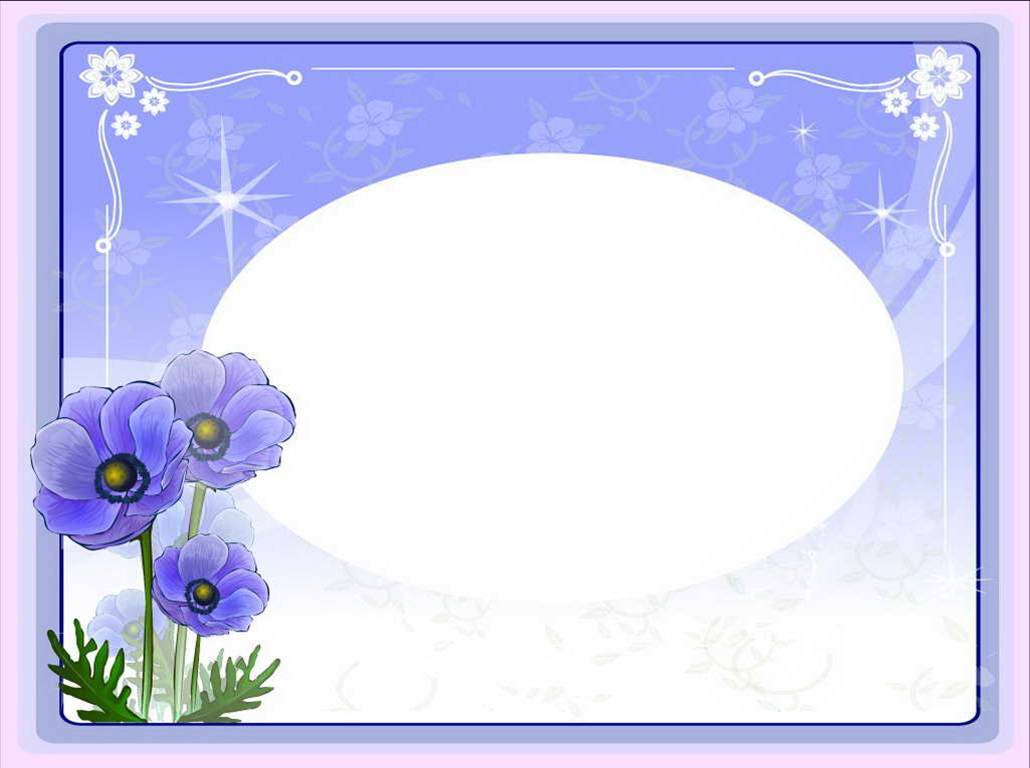 Chào các em học sinh!
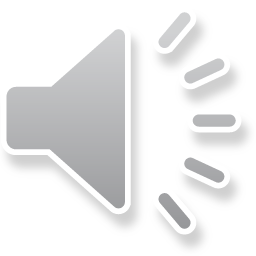 HỘP QUÀ BÍ ẨN
Trong mỗi hộp quà ẩn chứa một số điểm bí ấn. Các em hãy trả lời đúng các câu hỏi để nhận về phần quà cho mình nhé!
BÀI MỚI
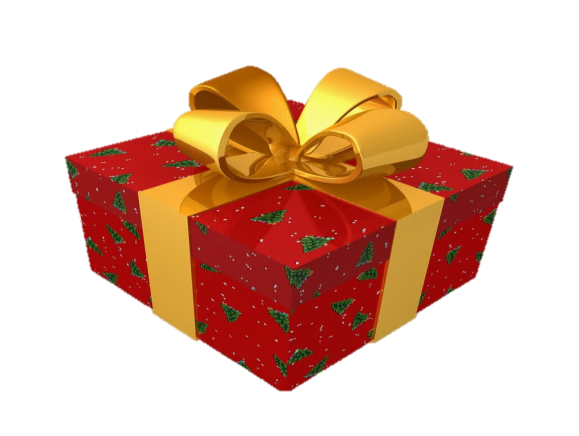 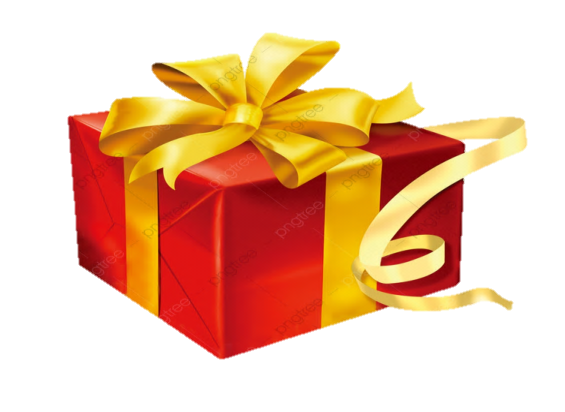 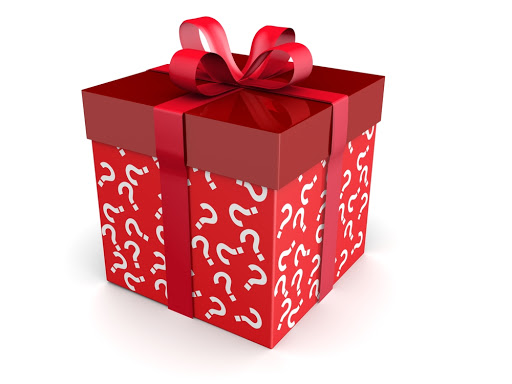 8 điểm
+1 điểm
10 điểm
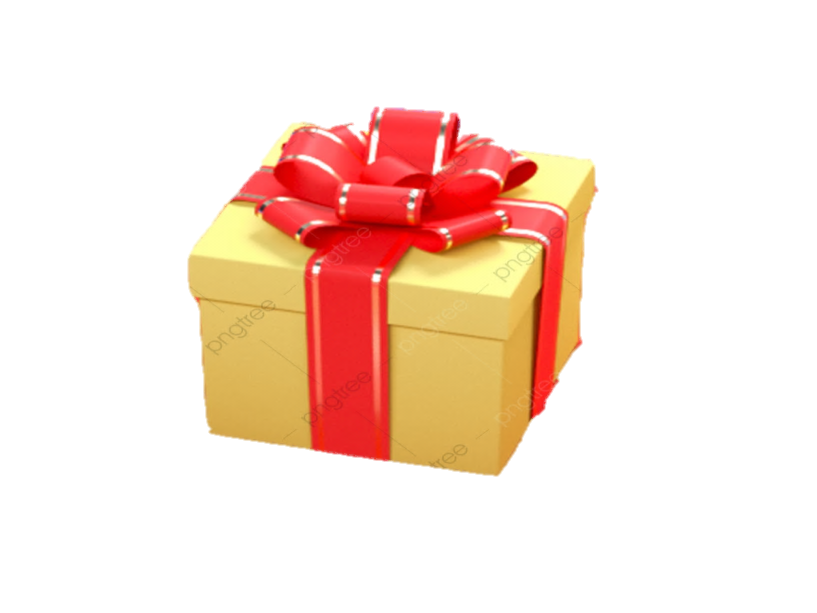 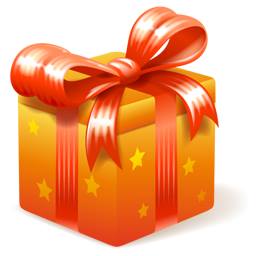 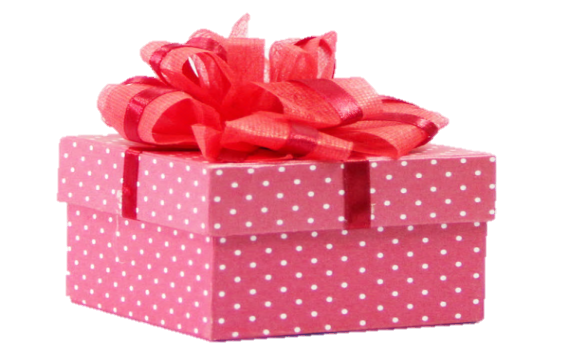 Tùy chọn
9 điểm
+2 điểm
Hết Giờ
START
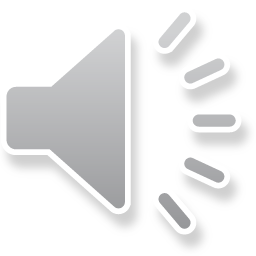 Trong hoạt động sản xuất, lao động có vai trò như là một yếu tố
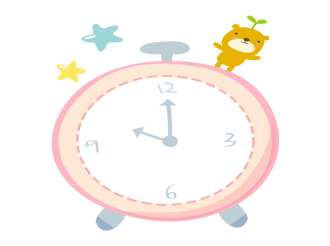 12
3
9
6
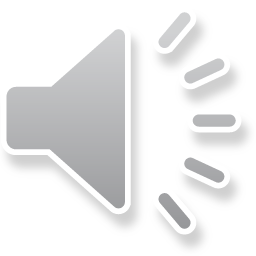 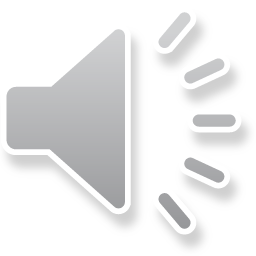 A: đầu vào
CHÚC MỪNG
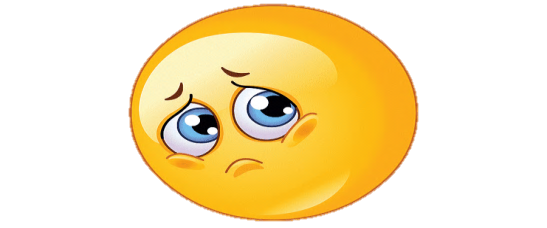 B: đầu ra.
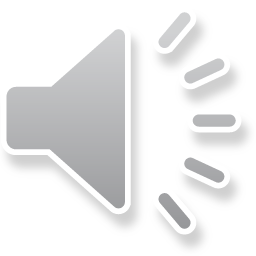 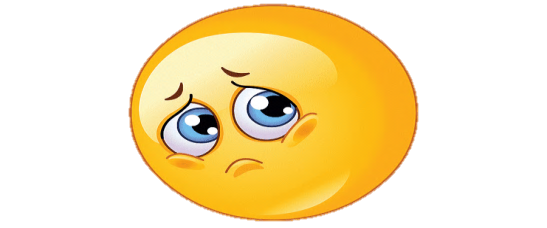 C: thứ yếu.
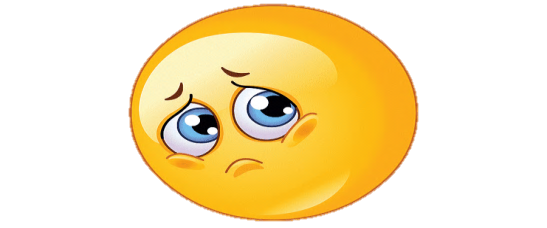 D. độc lập.
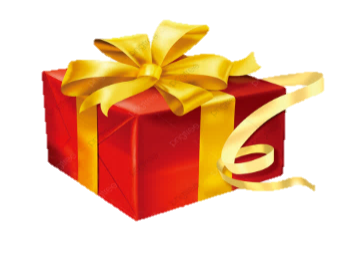 Hết Giờ
START
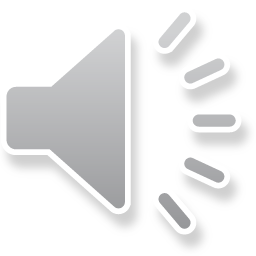 Hoạt động có mục đích, có ý thức của con người nhằm tạo ra các sản phẩm phục vụ cho các nhu cầu của đời sống xã hội là nội dung của khái niệm
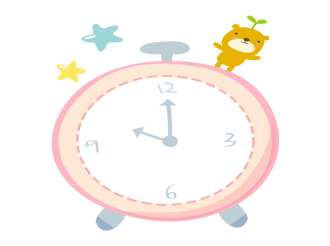 12
3
9
6
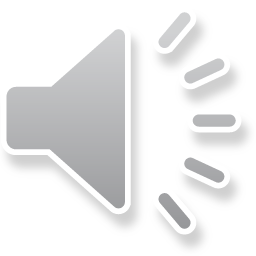 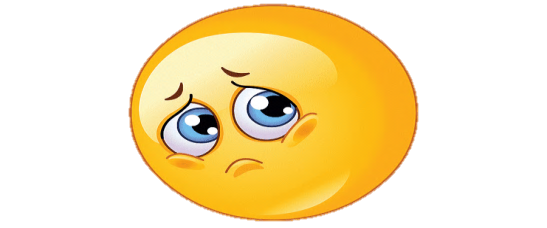 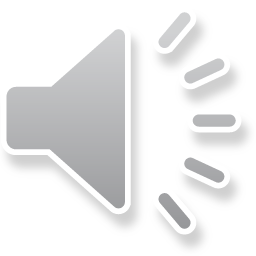 A. cạnh tranh.
B. lao động.
CHÚC MỪNG
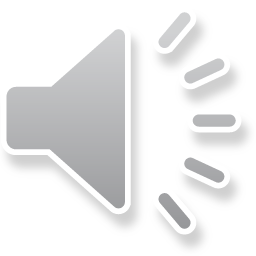 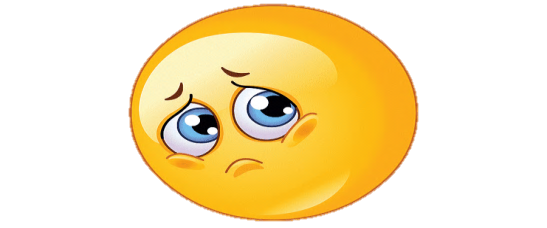 C. thất nghiệp.
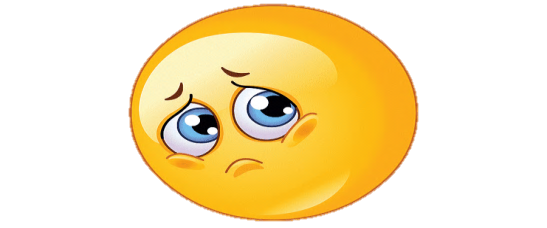 D. cung cầu.
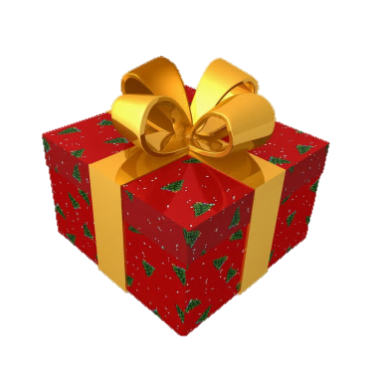 Hết Giờ
START
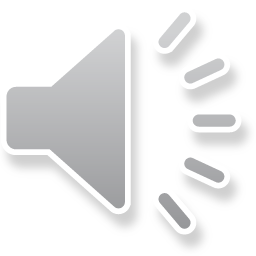 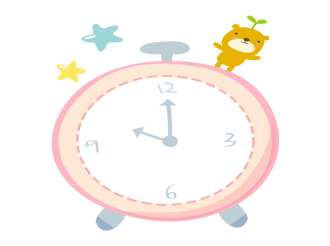 Lực lượng lao động là một bộ phận của
12
3
9
6
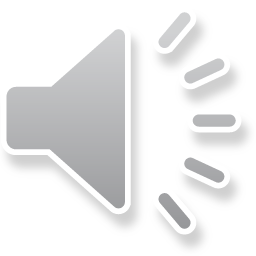 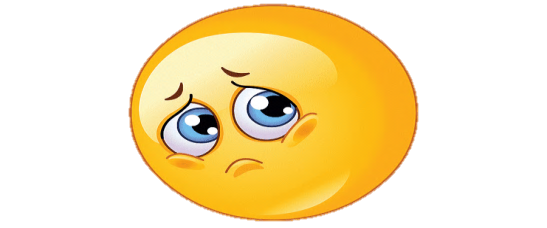 A: quốc gia
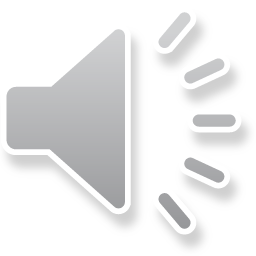 CHÚC MỪNG
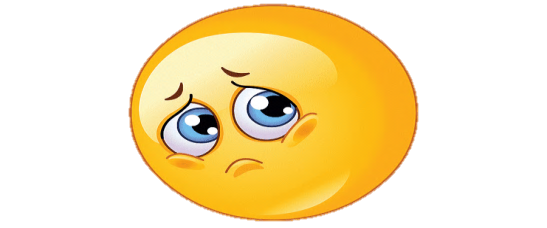 B: địa phương
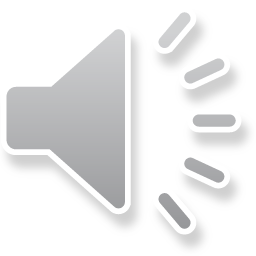 C: dân số
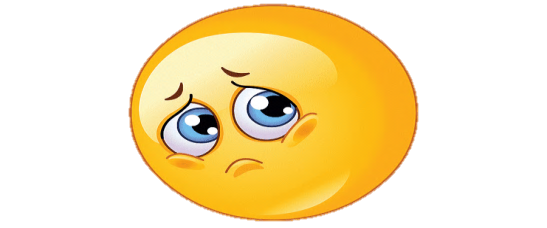 D: toàn cầu
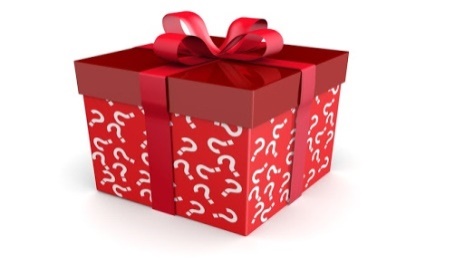 Hết Giờ
START
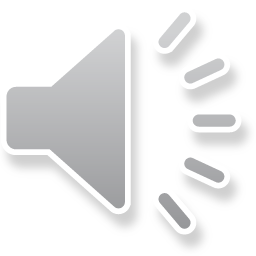 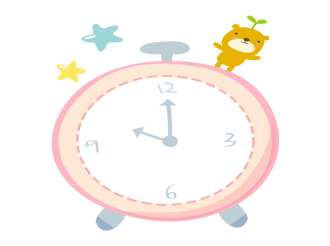 Bộ luật lao động đang có hiệu lực pháp lí hiện nay năm bao nhiêu?
12
3
9
6
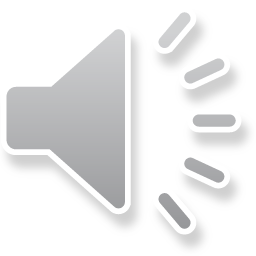 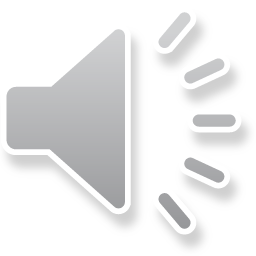 A: 2019
CHÚC MỪNG
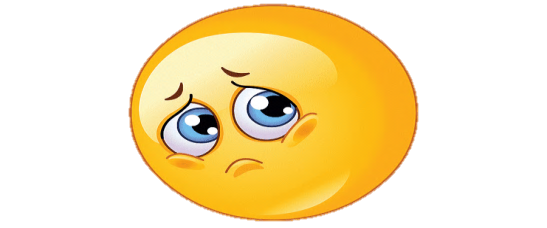 B: 2017
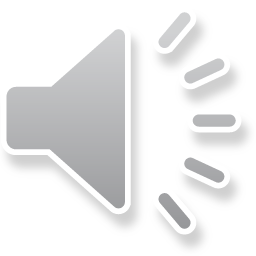 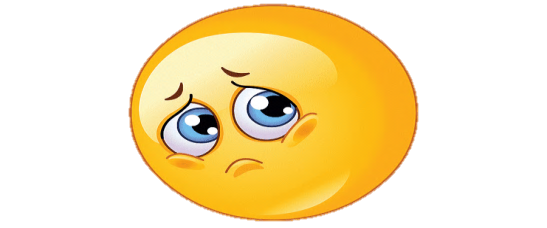 C: 2020
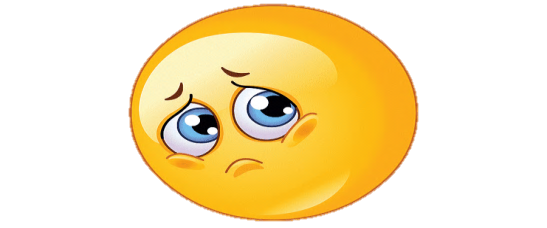 D: 2021
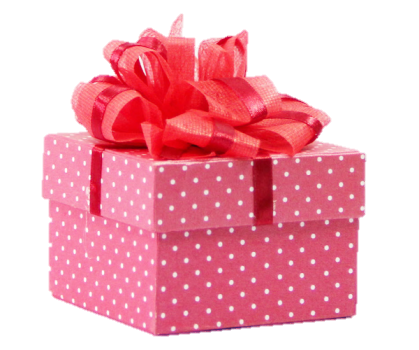 Hết Giờ
START
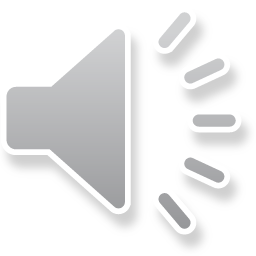 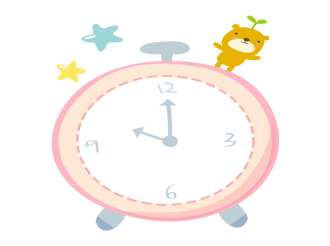 Theo quy định của Bộ luật lao động hiện hành thì người lao động làm việc theo
12
3
9
6
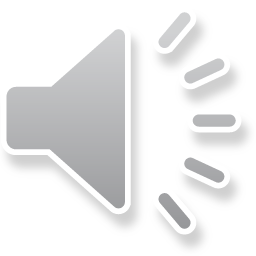 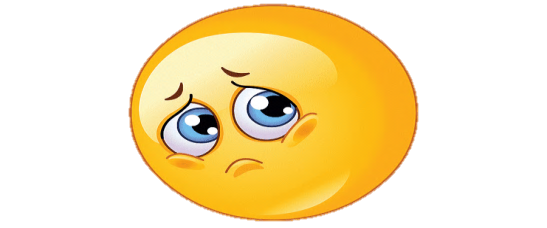 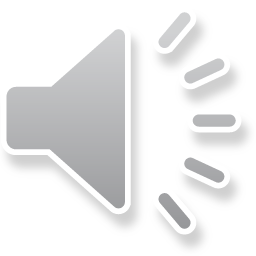 A: sở thích
CHÚC MỪNG
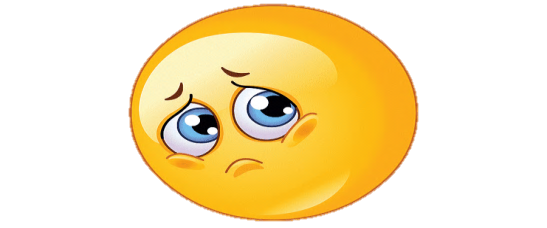 B: sự áp chế
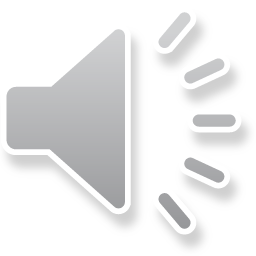 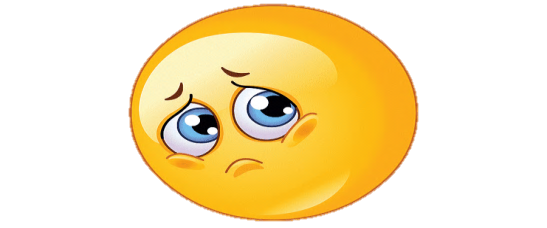 C: sự cưỡng ép
D: thỏa thuận
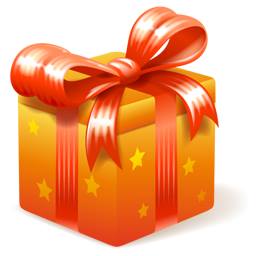 Hết Giờ
START
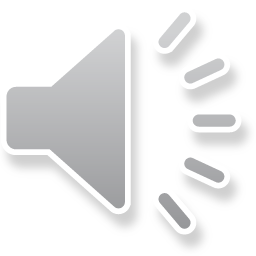 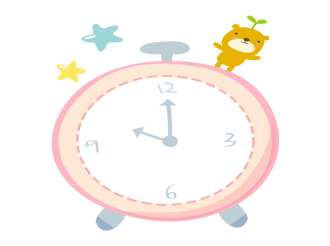 Trong bối cảnh nền kinh tế nước ta hiện nay, xu hướng tuyển dụng lao động trong đó lao động trong lĩnh vực nông nghiệp có xu hướng
12
3
9
6
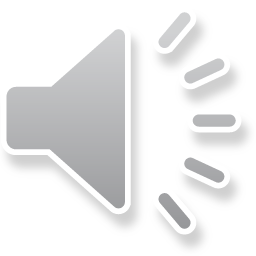 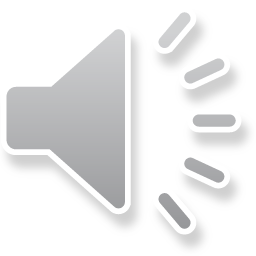 A: giảm
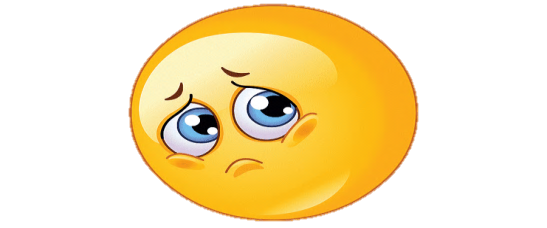 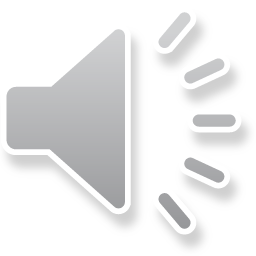 B: tăng
CHÚC MỪNG
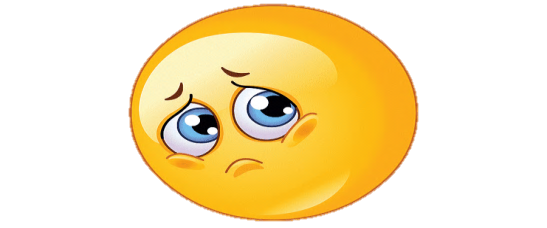 C: giữ nguyên
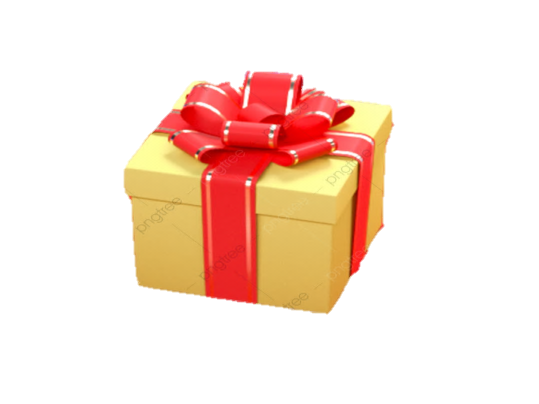 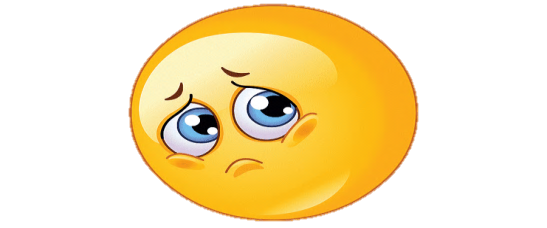 D: không đổi
Bài 5: THỊ TRƯỜNG LAO ĐỘNG VÀ VIỆC LÀM
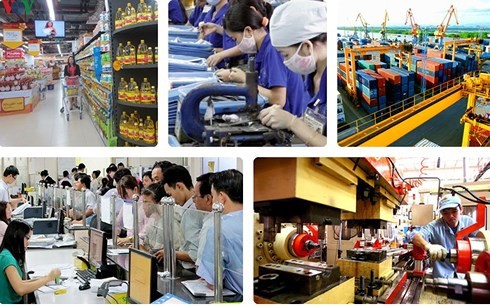 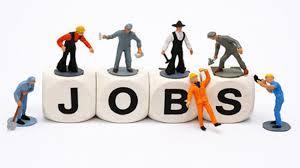 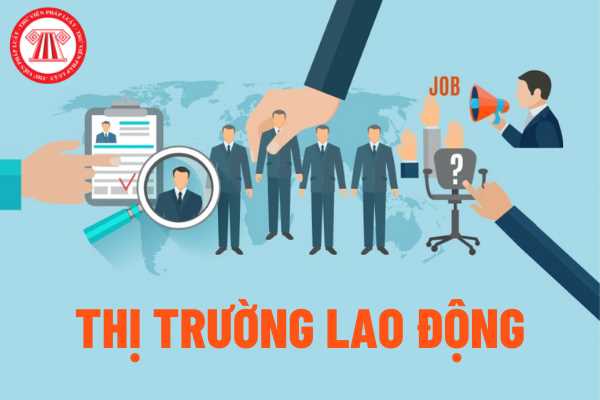 KHÁM PHÁ
Lao động và thị trường lao động
1
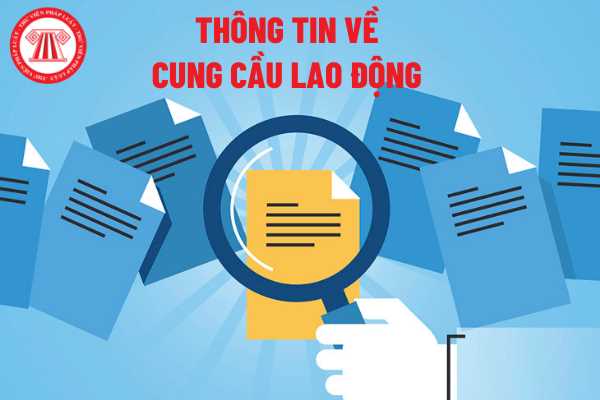 Khái niệm lao động
b. Thị trường lao động
Thông tin 1. Năm 2021, lực lượng lao động từ 15 tuổi trở lên của Việt Nam đạt 50,6 triệu người. Trong đó, lao động đang làm việc trong các ngành kinh tế là 49,1 triệu người. Tỉ lệ thất nghiệp của lực lượng lao động trong độ tuổi ước tính là 3,20%, tỉ lệ thiếu việc làm của lao động trong độ tuổi là 3,10%.
Nhận xét tình hình cung - cầu lao động trên thị trường ở Việt Nam năm 2021?
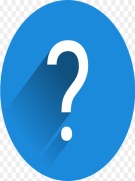 KHÁM PHÁ
Lao động và thị trường lao động
1
Khái niệm lao động
Thị trường lao động
- Nhiệm vụ: nhóm 1 trình bày
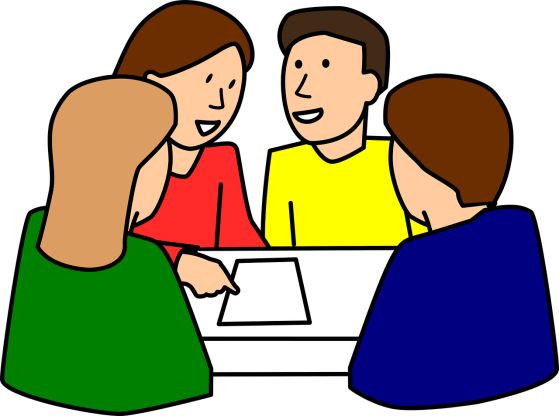 KHÁM PHÁ
Lao động và thị trường lao động
1
Khái niệm lao động
Thị trường lao động
Là nơi thực hiện các quan hệ xã hội giữa người bán sức lao động và người mua sức lao động thông qua các hình thức thoả thuận về giá cả (tiền công, tiền lương) và các điều kiện làm việc khác trên cơ sở một hợp đồng lao động bằng văn bản, bằng miệng, hoặc thông qua các dạng hợp đồng hay thỏa thuận khác.
Người lao động là người làm việc cho người sử dụng lao động theo thỏa thuận, được trả lương và chịu sự quản lý, điều hành, giám sát của người sử dụng LĐ.
Độ tuổi lao động tối thiểu của người lao động là đủ 15 tuổi.
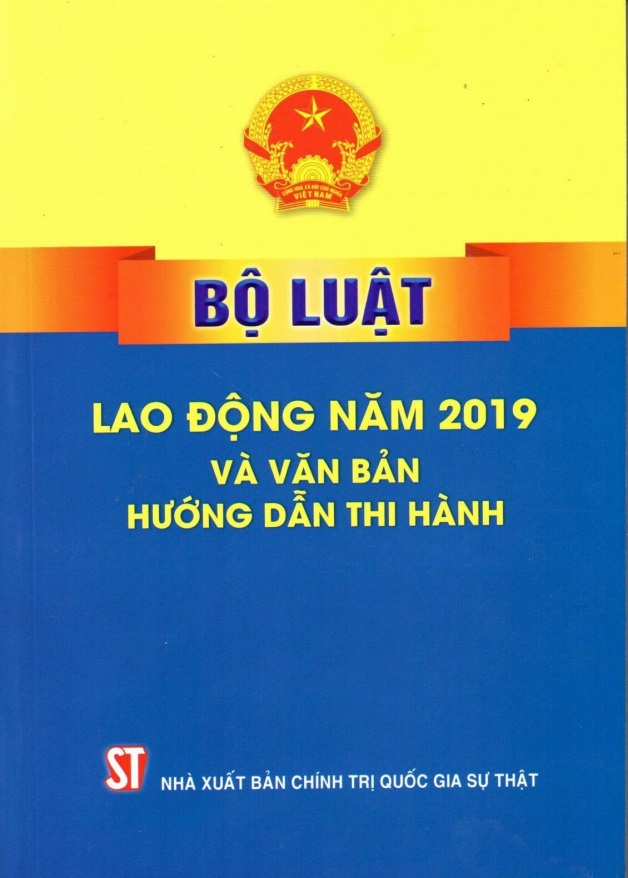 Người sử dụng lao động là doanh nghiệp, cơ quan, tổ chức, hợp tác xã, hộ gia đình, cá nhân có thuê mướn, sử dụng người lao động làm việc cho mình theo thỏa thuận.
- Hình thức HĐLĐ: bằng văn bản, bằng lời nói hoặc thông qua phương tiện điện tử dưới hình thức thông điệp dữ liệu.
-  Nguyên tắc giao kết HĐLĐ: Tự nguyện, bình đẳng, thiện chí, hợp tác, trung thực; không trái pháp luật, thỏa ước lao động tập thể và đạo đức xã hội.
KHÁM PHÁ
Lao động và thị trường lao động
1
Khái niệm lao động
Thị trường lao động
- Nhiệm vụ: Theo dõi tiểu phẩm
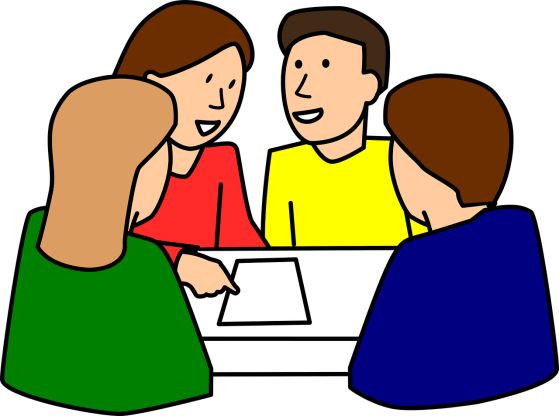 KHÁM PHÁ
Lao động và thị trường lao động
1
Khái niệm lao động
Thị trường lao động
Từ tiểu phẩm trên, em hãy xác định các chủ thể tham gia hoạt động tuyển dụng? Các yếu tố cần có trong hoạt động tuyển dụng là gì?
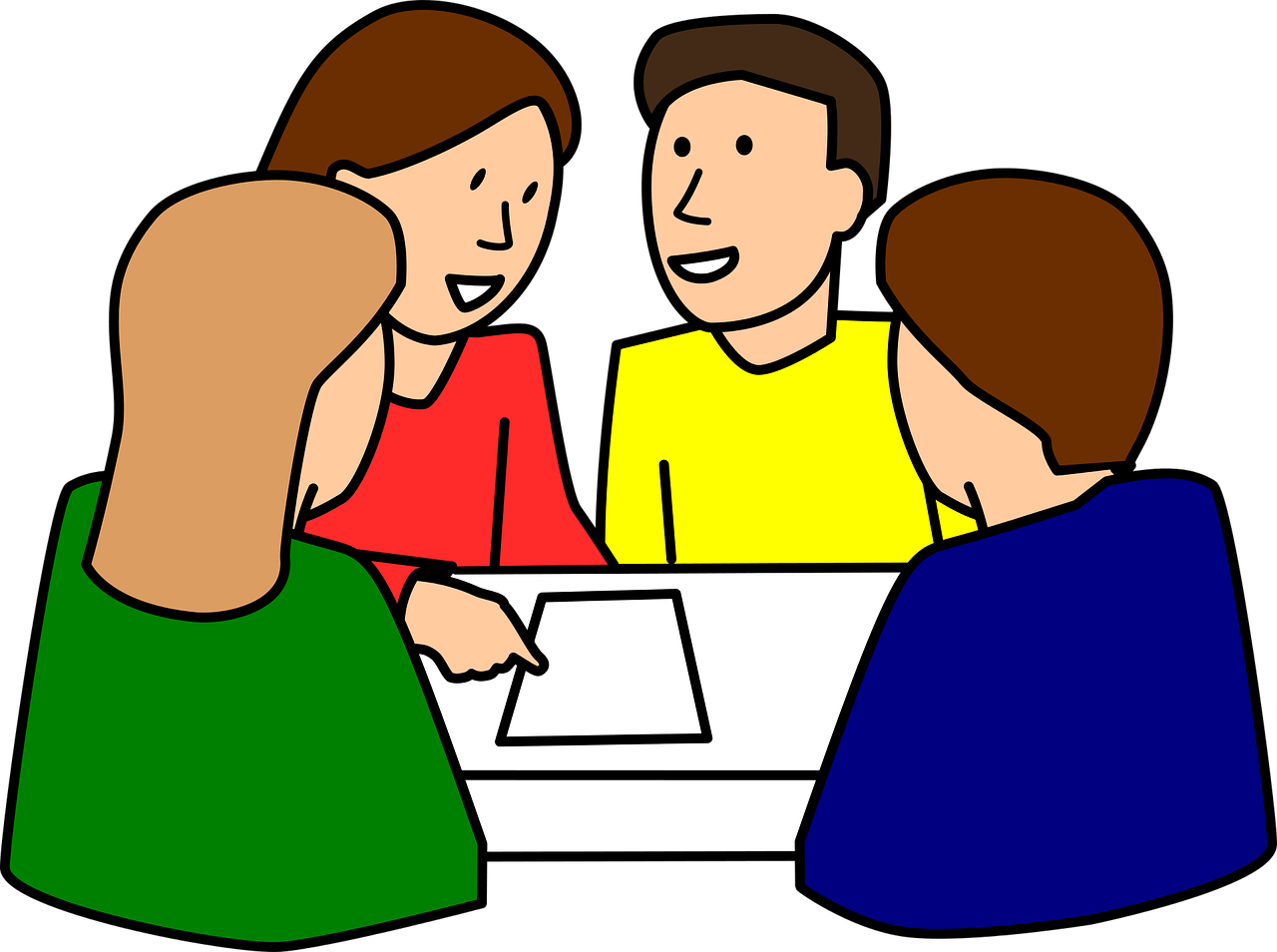 KHÁM PHÁ
Lao động và thị trường lao động
1
Khái niệm lao động
Thị trường lao động
Các yếu tố cần có trong hoạt động tuyển dụng là:
Cung (bao gồm cả: nguồn cung lao động và nguồn cung việc làm).
Cầu (bao gồm cả: nhu cầu làm việc và nhu cầu tuyển dụng)
Giá cả sức lao động (tiền công, tiền lương, chế độ đãi ngộ,…).
KHÁM PHÁ
Lao động và thị trường lao động
1
Khái niệm lao động
Thị trường lao động
Thị trường lao động là nơi thực hiện các quan hệ giữa người bán sức lao động và người mua sức lao động thông qua các thoả thuận về giá cả (tiền công) và các điều kiện làm việc khác trên cơ sở một hợp đồng lao động.
*CÁC YẾU TỐ CẤU THÀNH
- Thị trường lao động cấu thành bởi cung, cầu và giá cả sức lao động.
- Để hoạt động hiệu quả, thị trường lao động cần có các quyền tự do mua, bán sức lao động được đảm bảo bằng luật pháp và hệ thống các chính sách liên quan đến quyền, quyền lợi và nghĩa vụ của các bên tham gia thị trường.
LUYỆN TẬP
Câu 1. Khi tham gia thị trường lao động, việc kí kết hợp đồng mua bán sức lao động giữa người lao động và người sử dụng lao động được thực hiện theo nguyên tắc nào sau đây?
A. Phục tùng.   	B. Bình đẳng.   	C. Ủy quyền.	  D. Cân bằng.

Câu 2. Lao động là hoạt động có mục đích, có ý thức của con người nhằm tạo ra các sản phẩm phục vụ cho các nhu cầu của  
A. đời sống xã hội.			B. bộ máy nhà nước.	
C. người có điều kiện.			D. xu hướng xã hội.
LUYỆN TẬP
Câu 3. Một trong những yếu tố cấu thành thị trường lao động là
A. công cụ lao động.			B. tỉ giá hối đoái tiền tệ. 
C. giá cả sức lao động. 		D. thị trường tiền tệ. 

Câu 4. Khi tham gia thị trường lao động, cung về sức lao động gắn liền với chủ thể nào sau đây?
A. Người môi giới lao động.
B. Người sử dụng lao động.
C. Cơ quan nhà nước.
D. Người lao động.